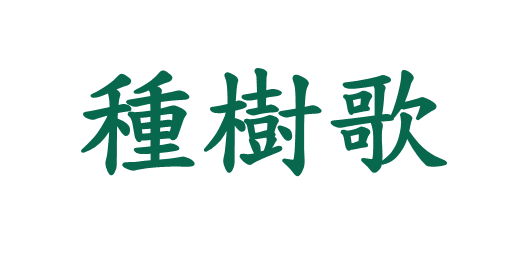 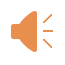 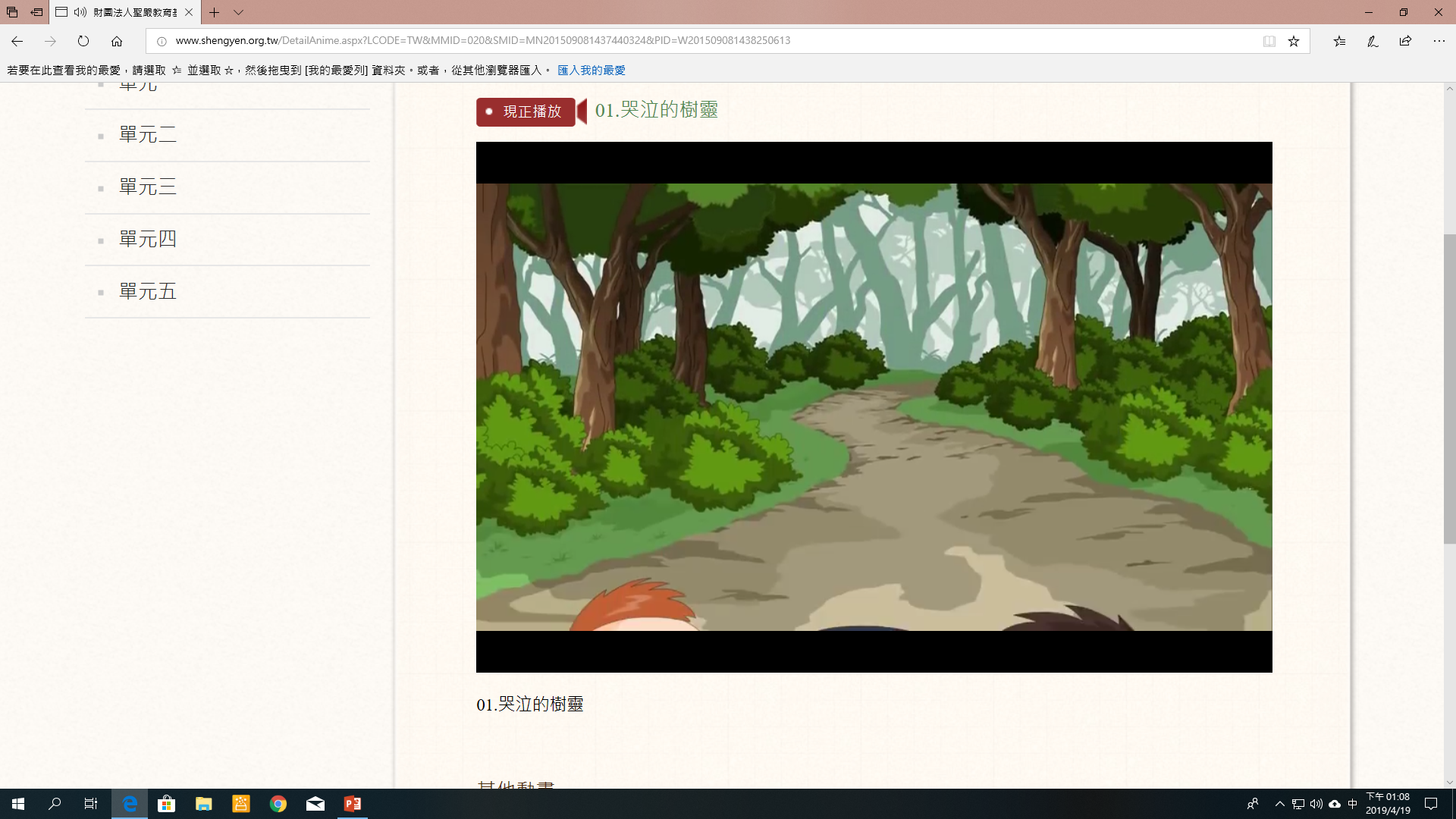 樹呀﹗樹呀﹗我把您種下，
不怕風雨快點長大。
長著綠的葉，開著紅的花，
鳥來做窩，猴子來爬，
我也來玩耍。
活動:
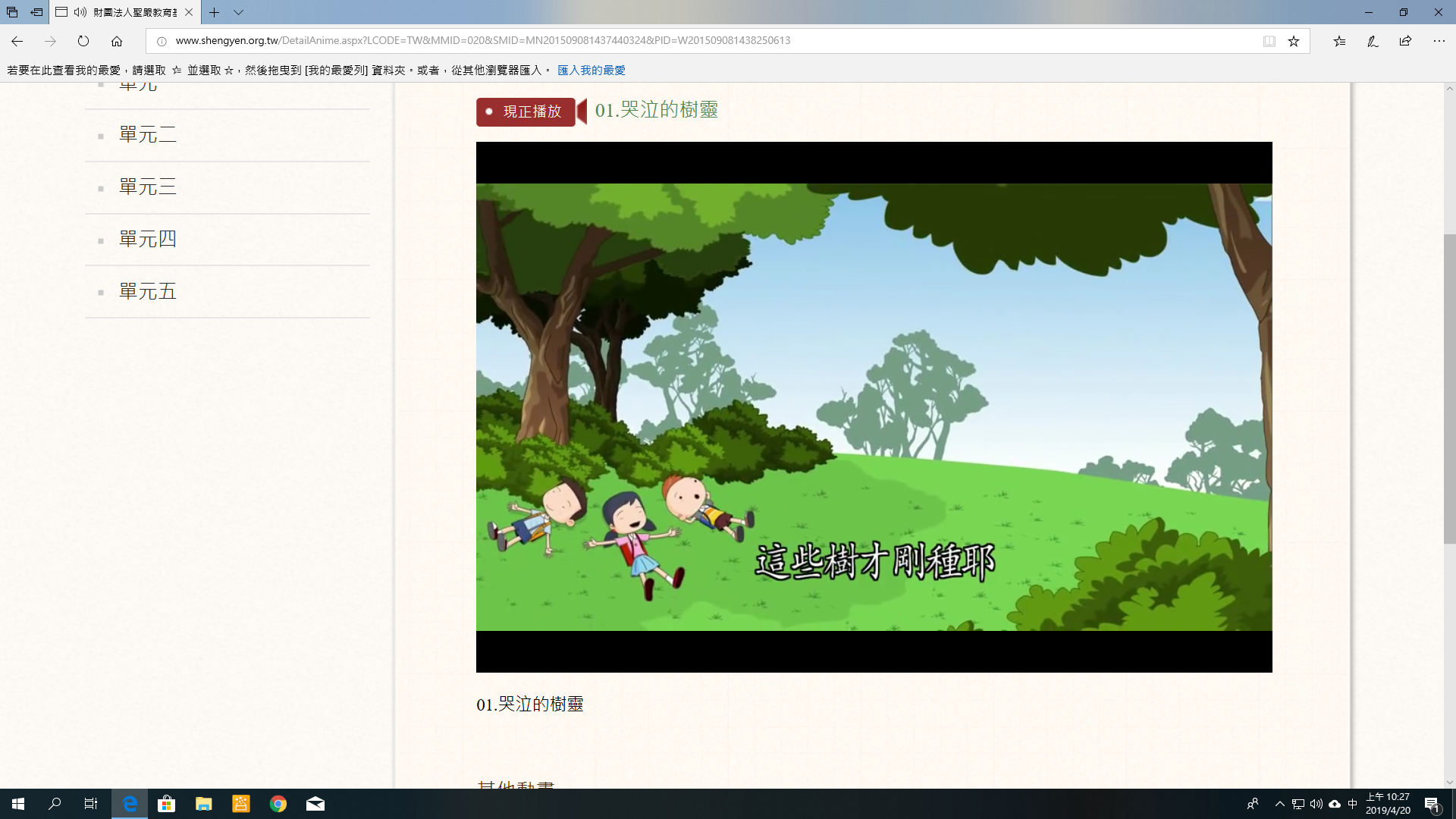 說說看:大自然的好朋友有哪些?
哇!在樹下好涼快喔!
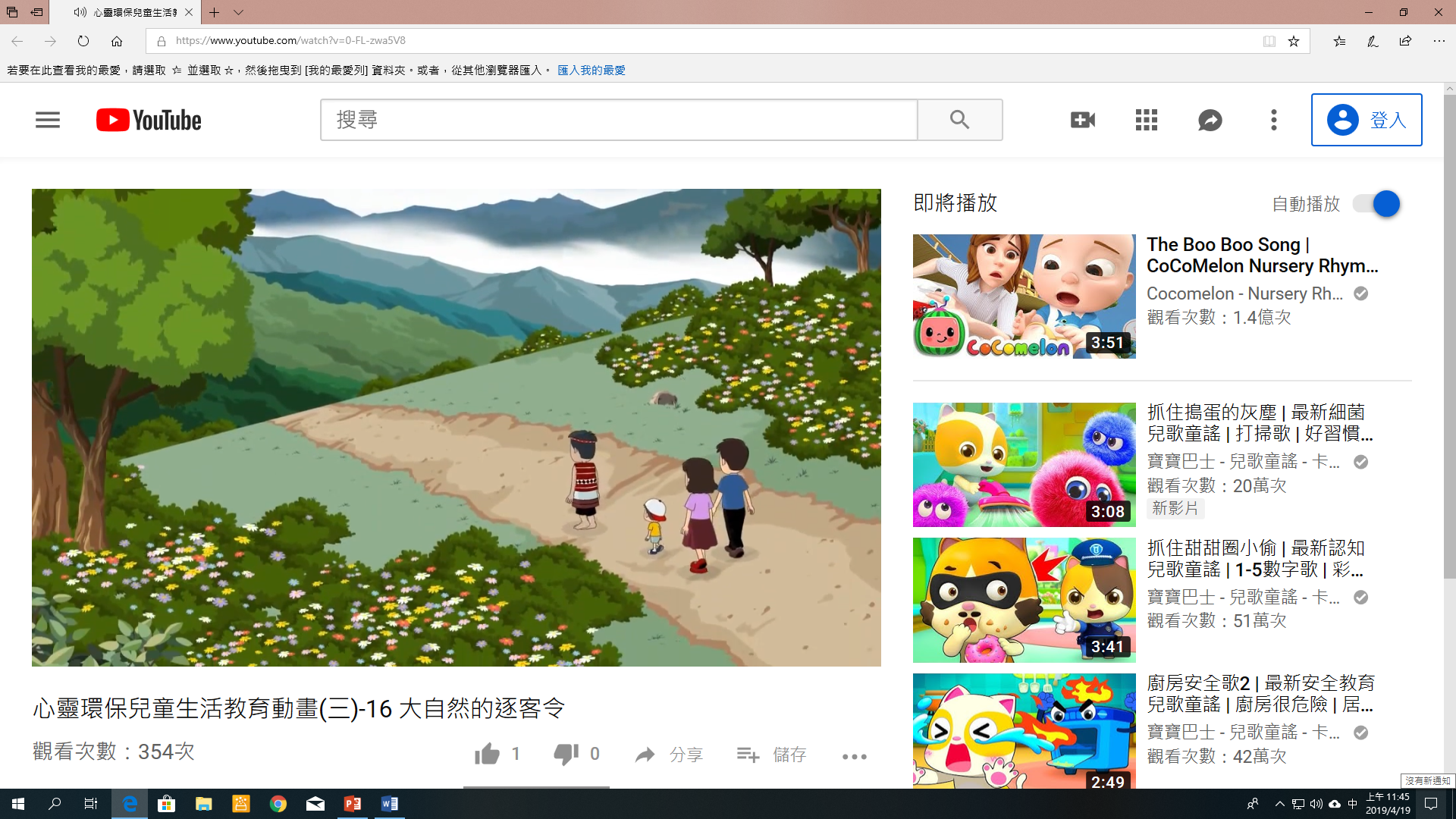 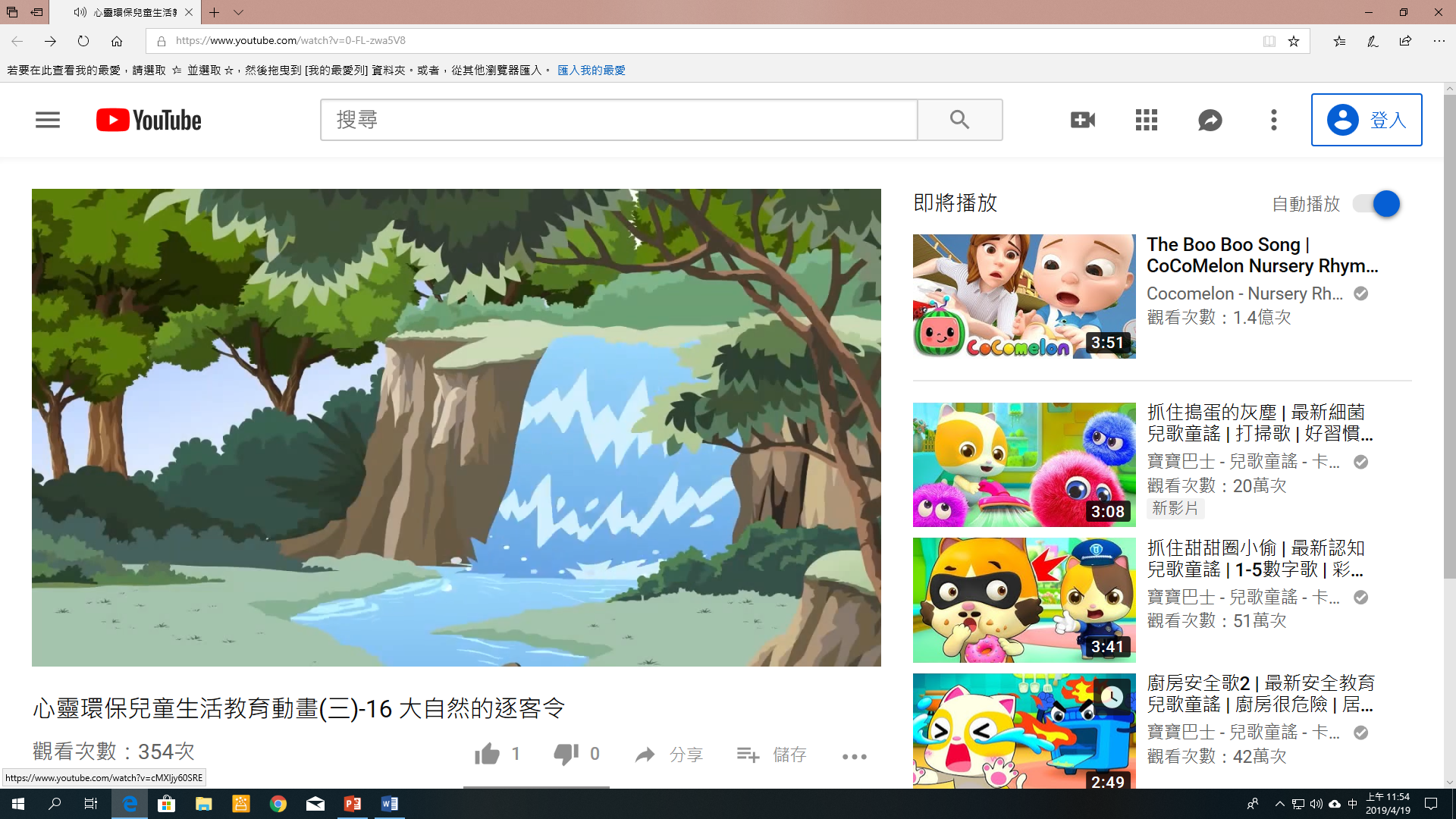 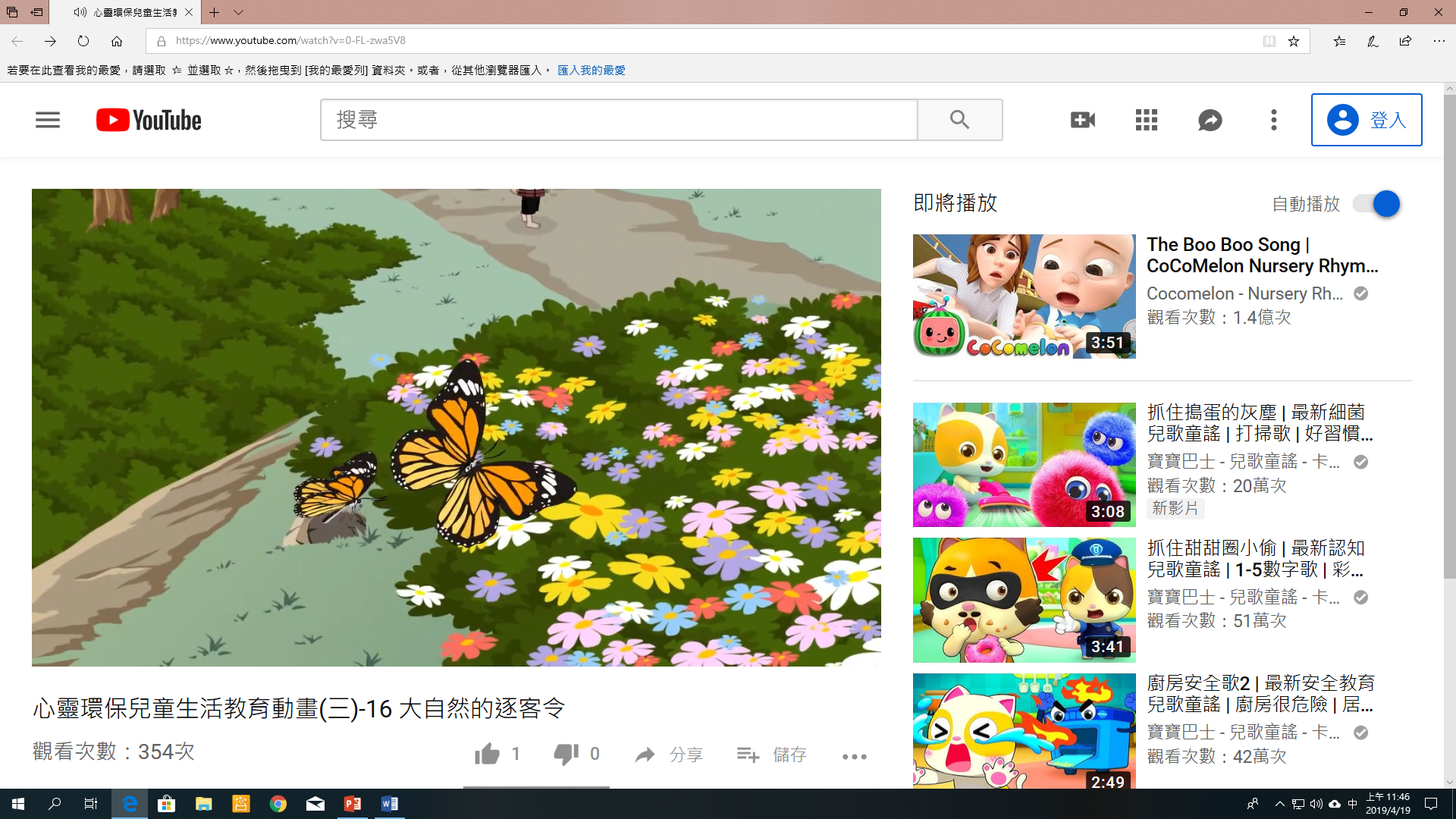 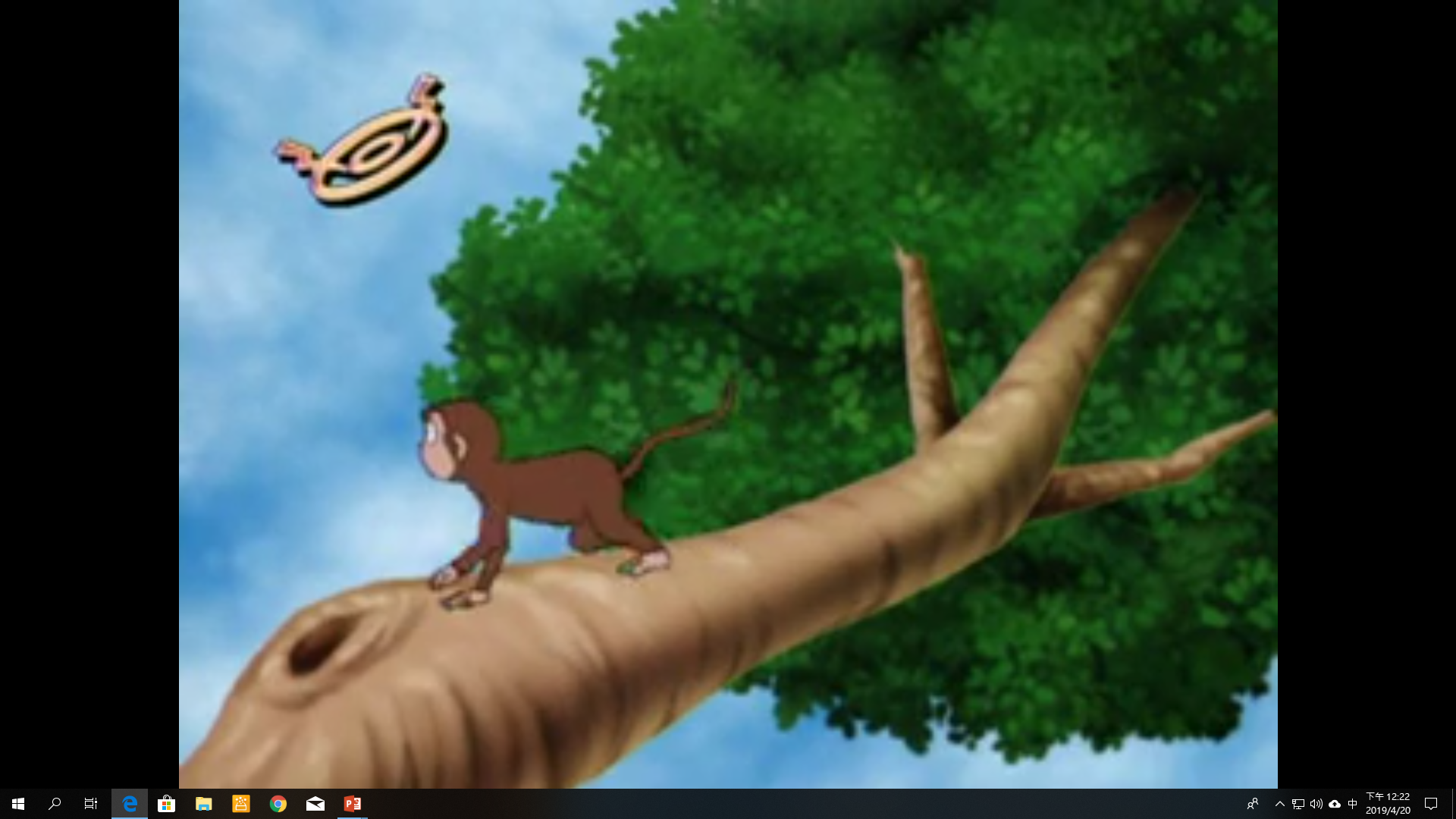 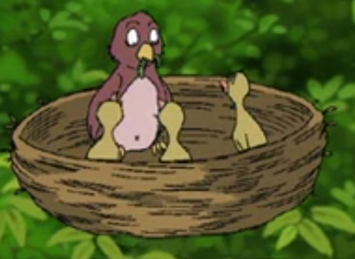 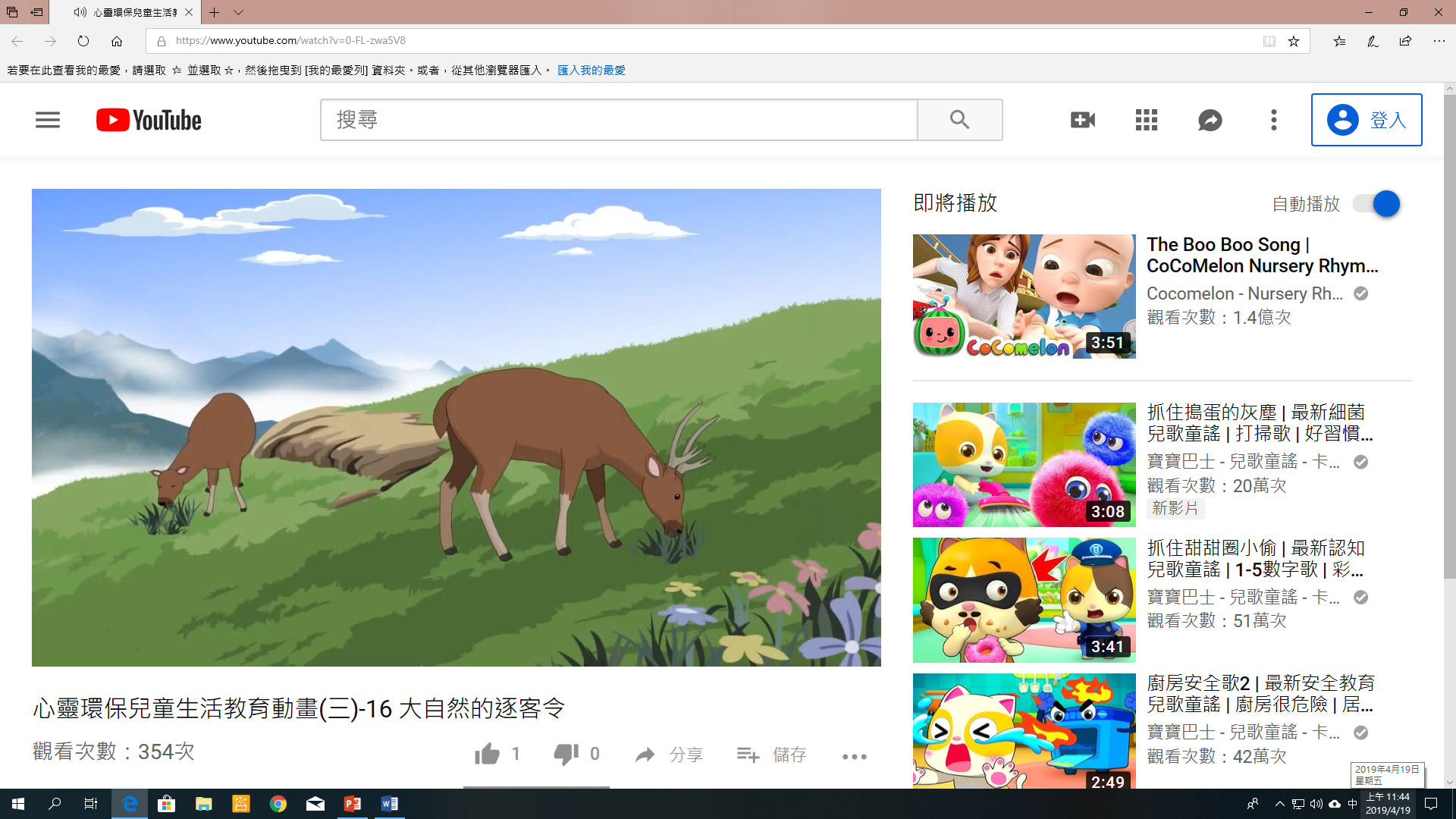 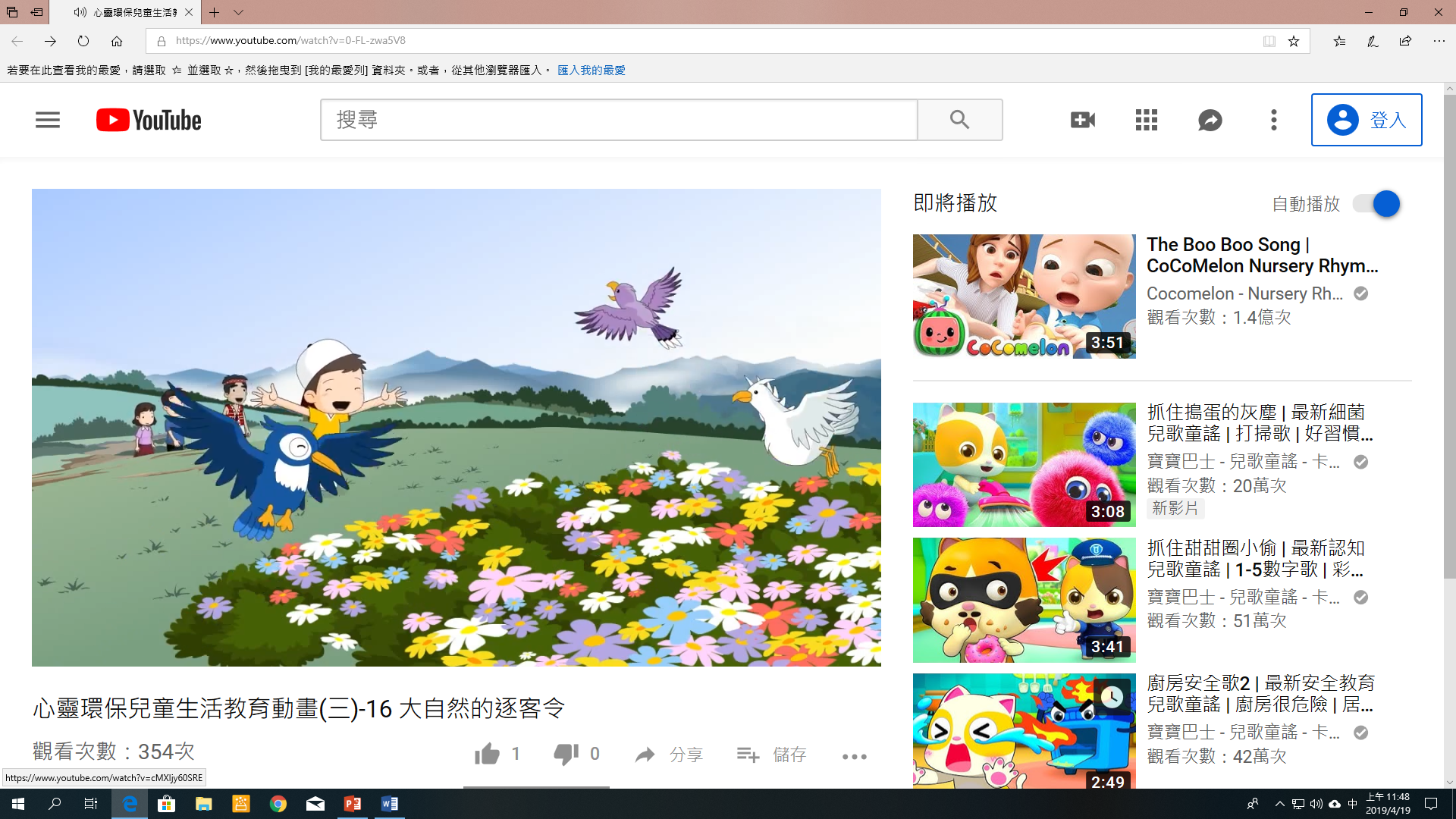 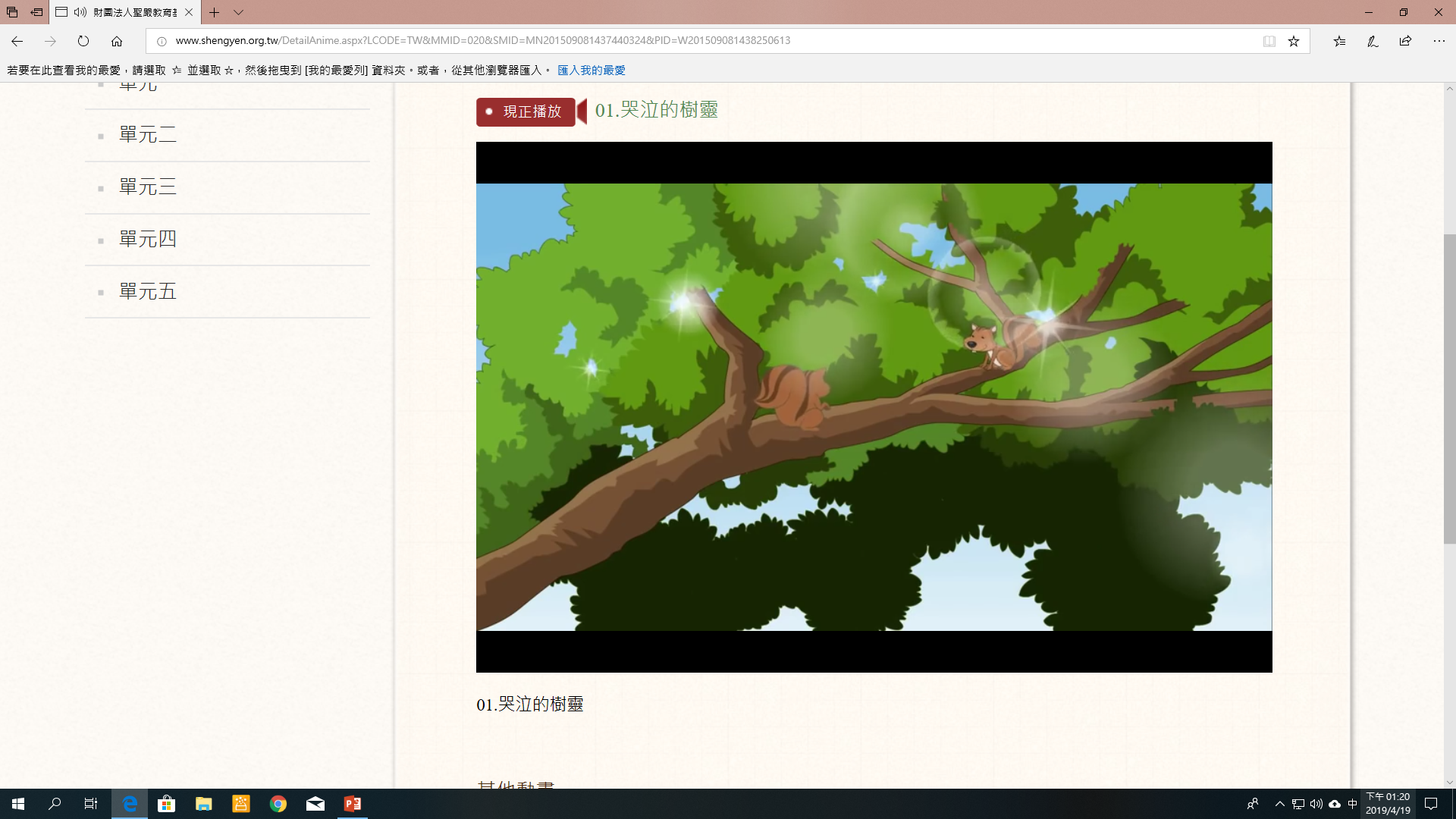 我們大家都是好朋友，所以要好好保護大自
然的一切。
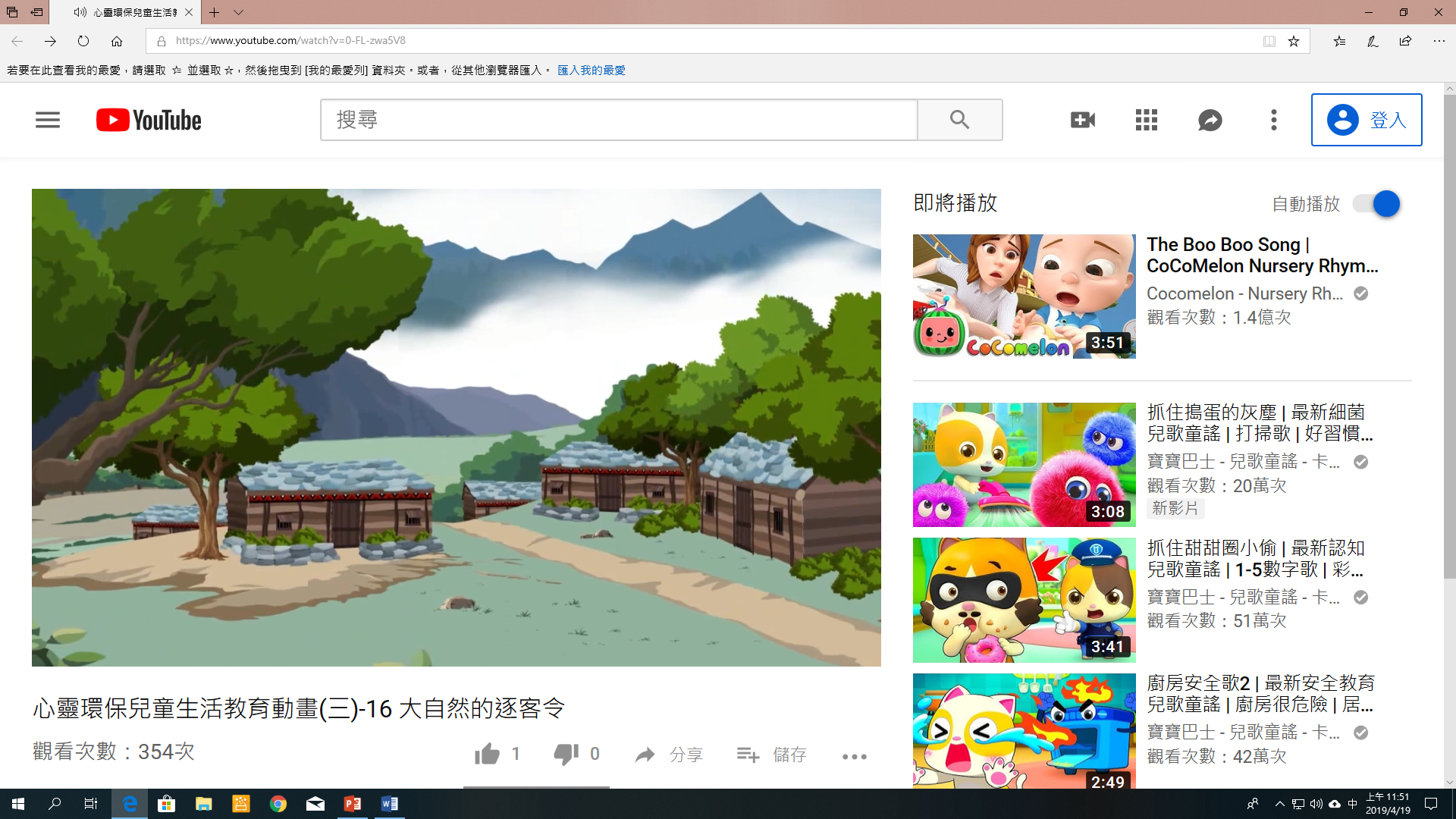 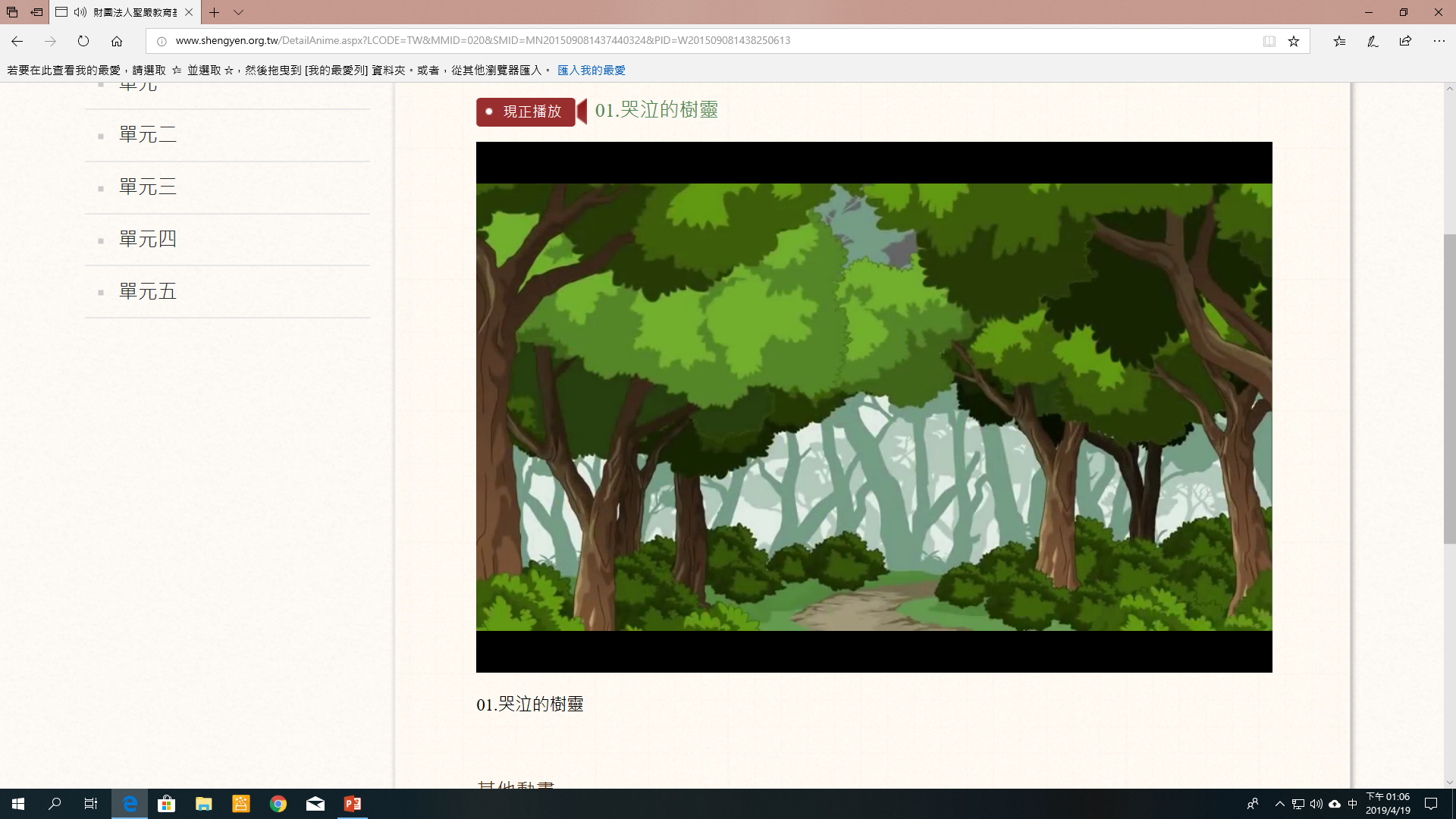 請各組合作畫一幅大自然的好朋友